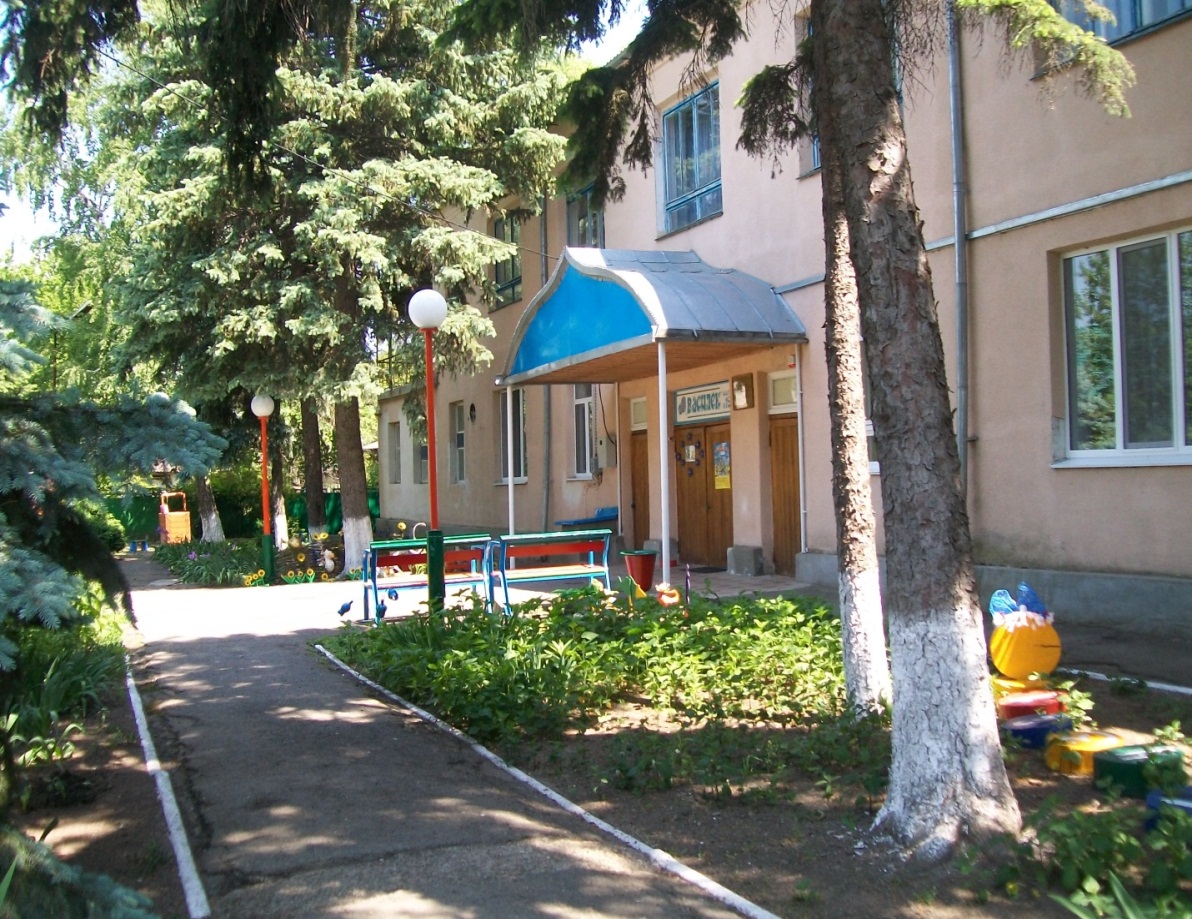 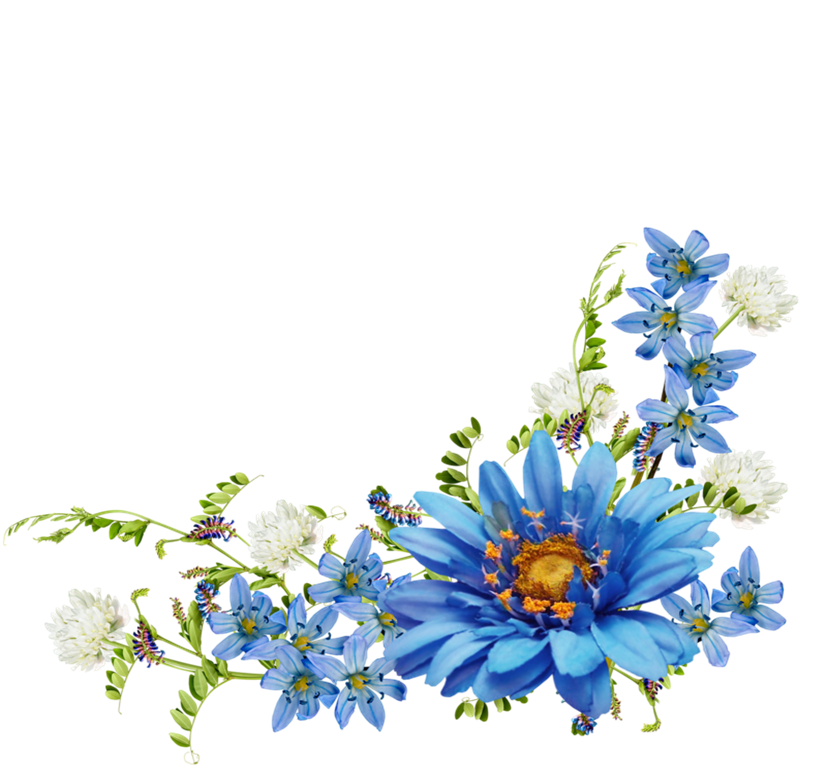 МБДОУ д/с №19«ВАСИЛЁК»
Территория МБДОУ д/с №19
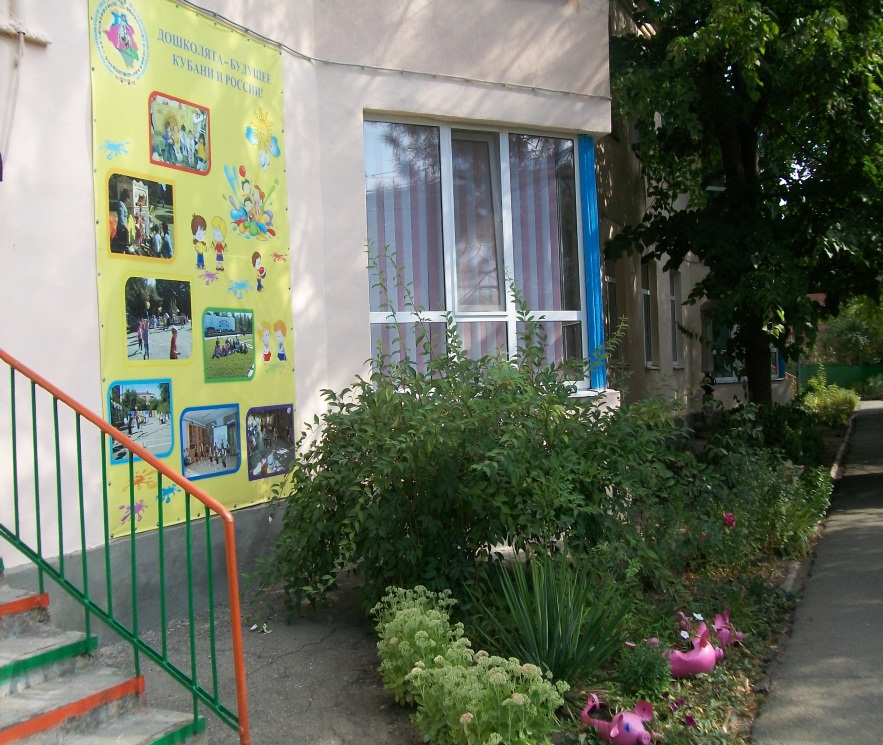 ЭЭЭ
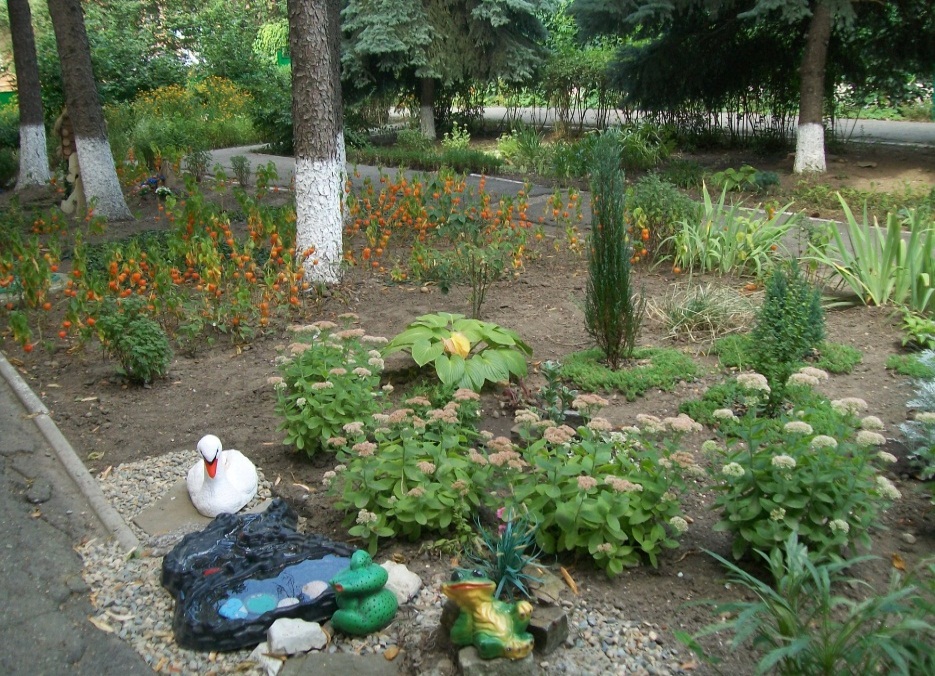 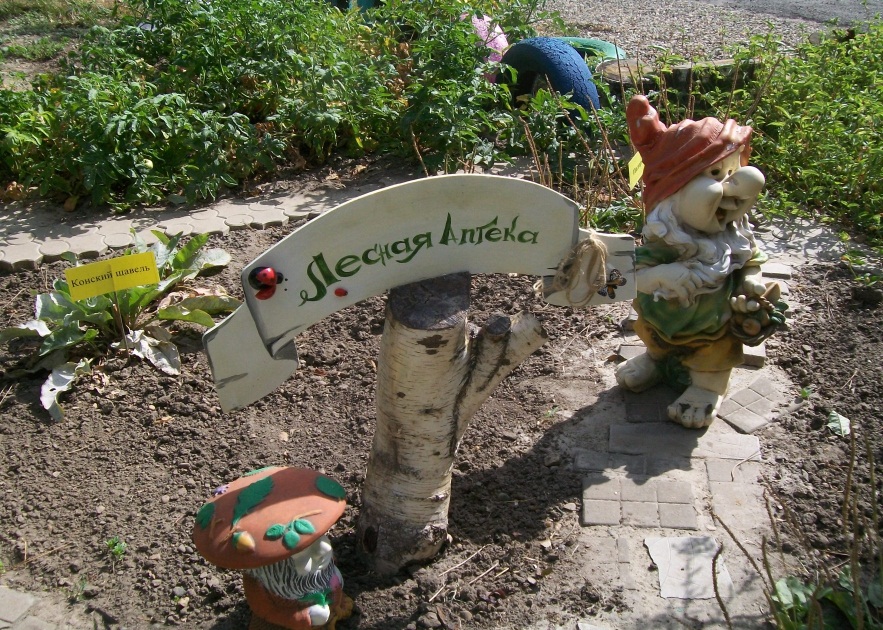 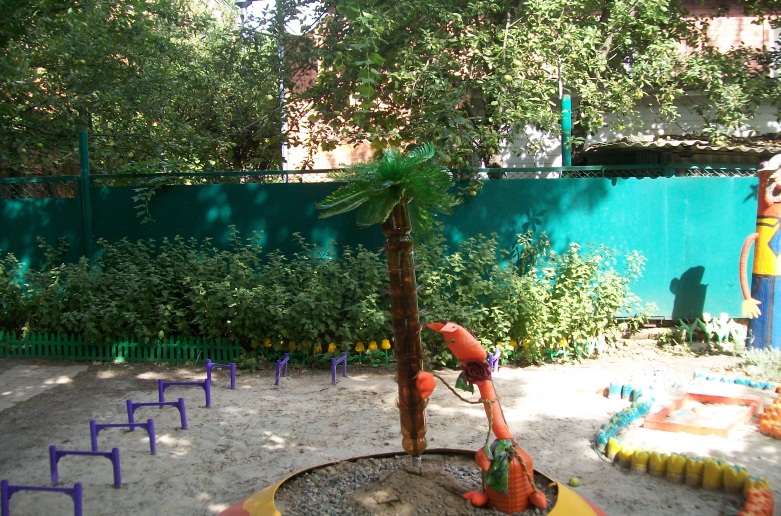 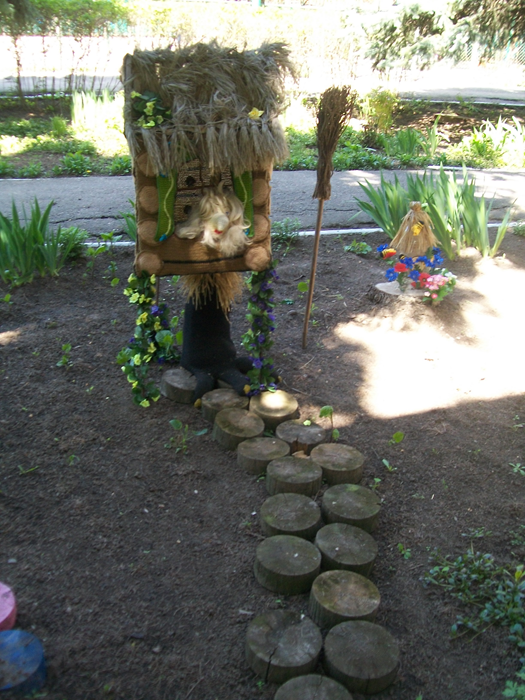 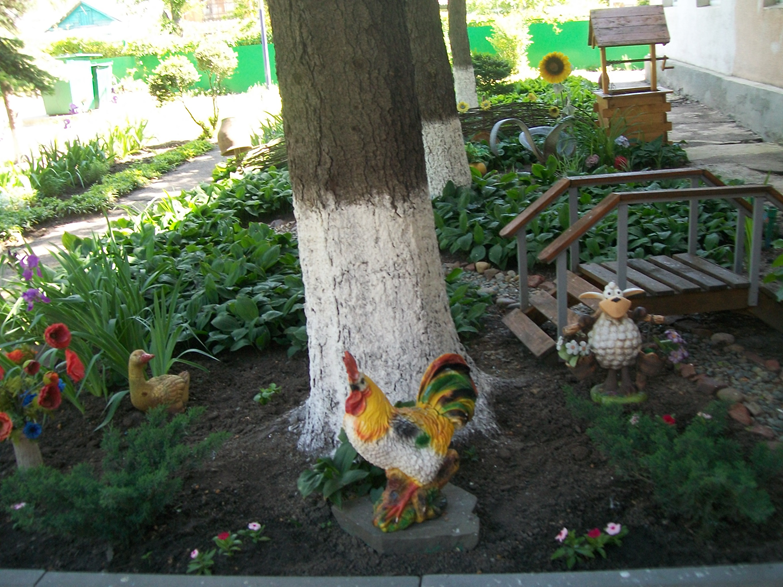 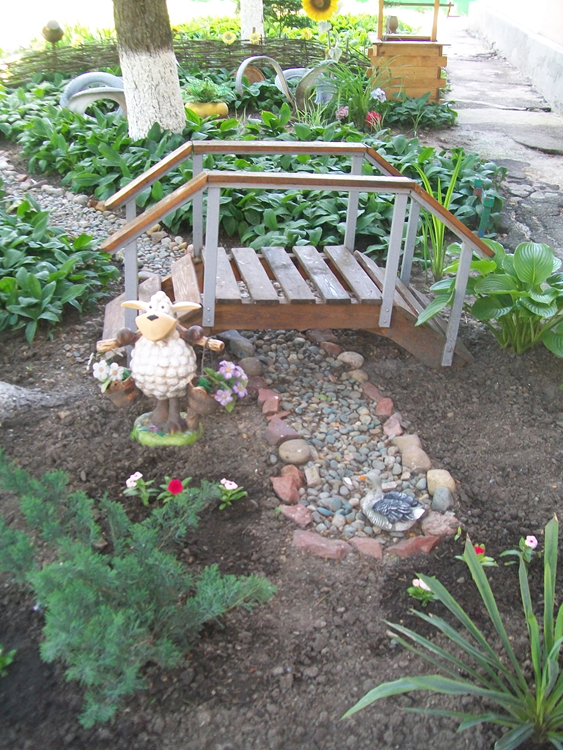 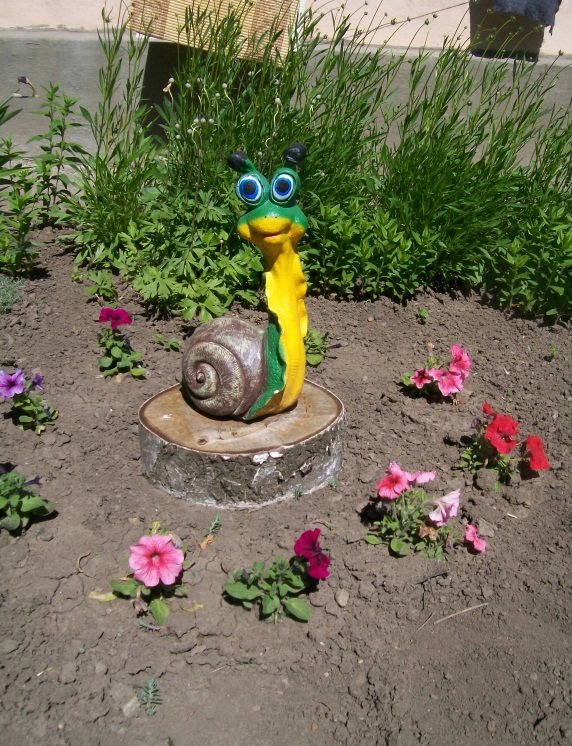 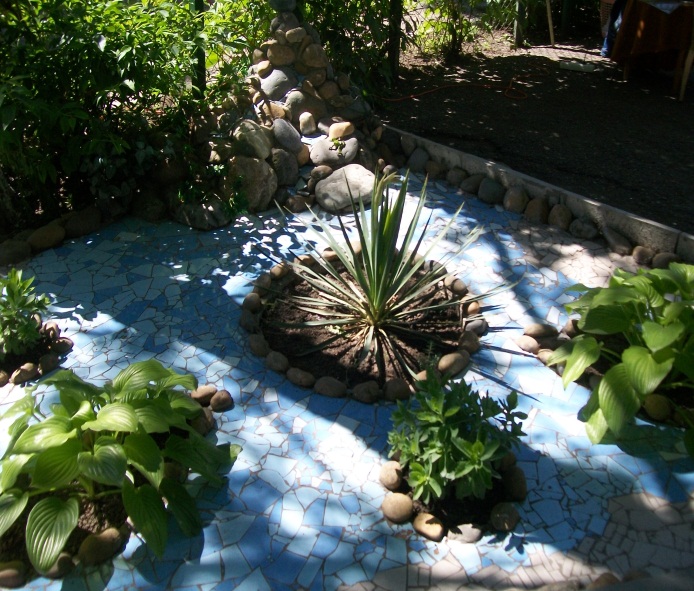 Наше новое игровое оборудование !
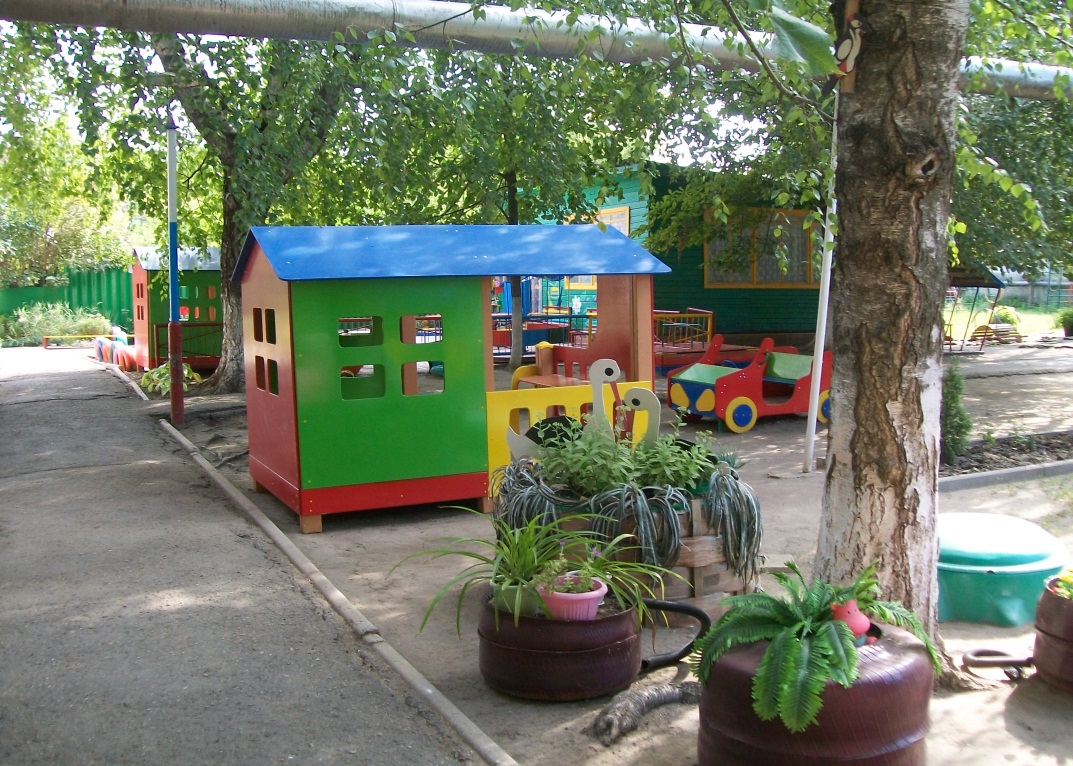 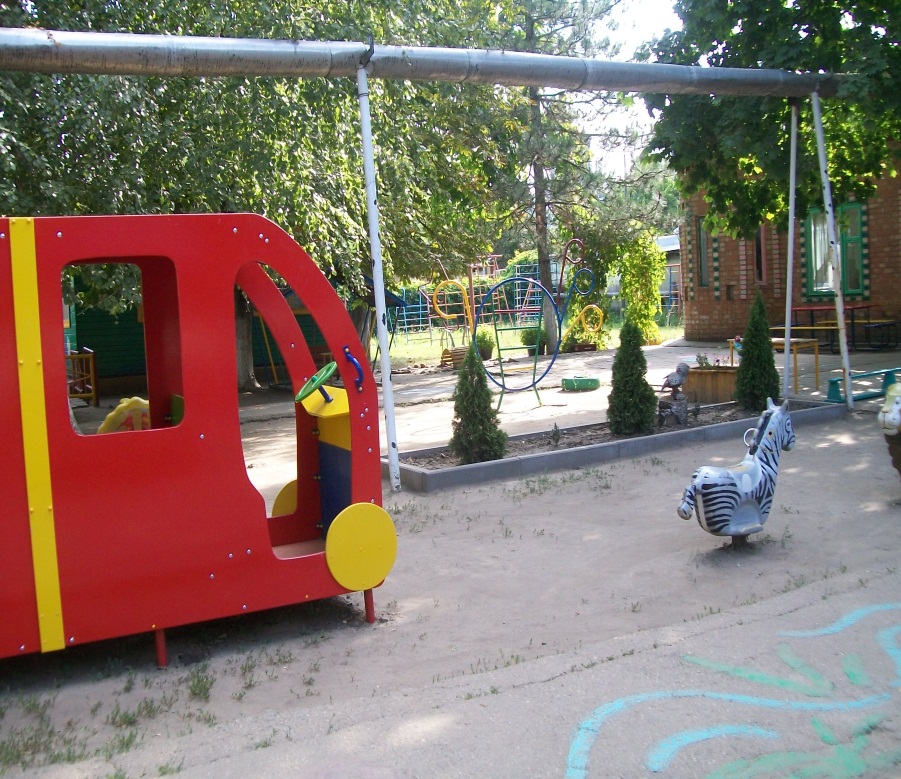 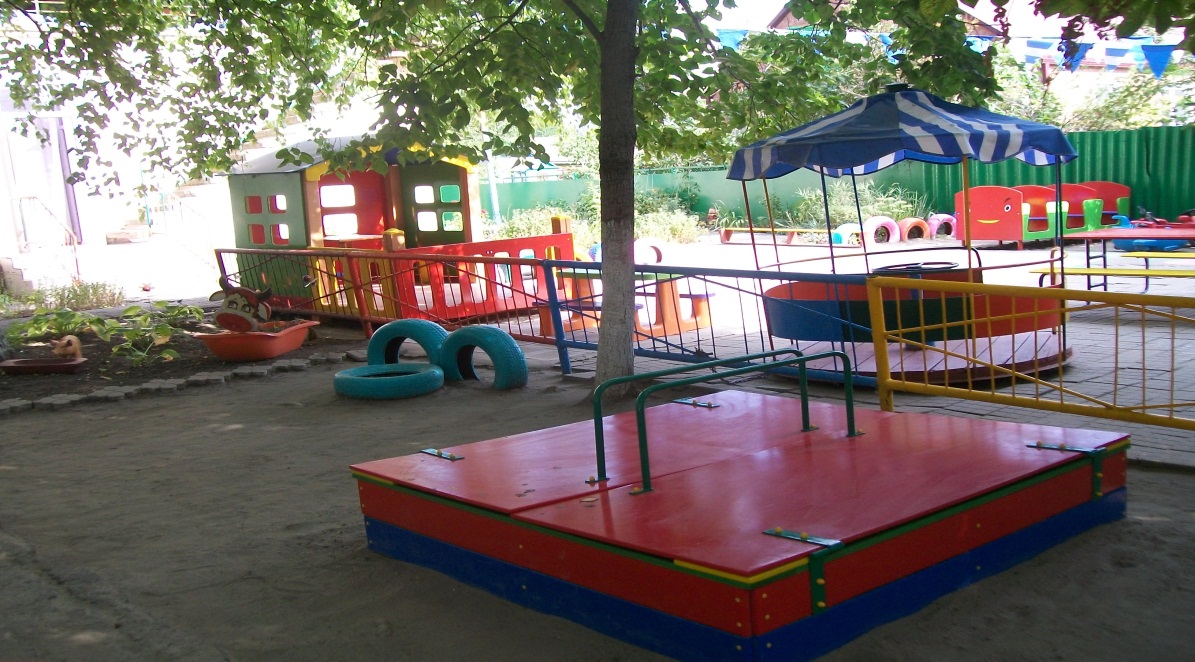 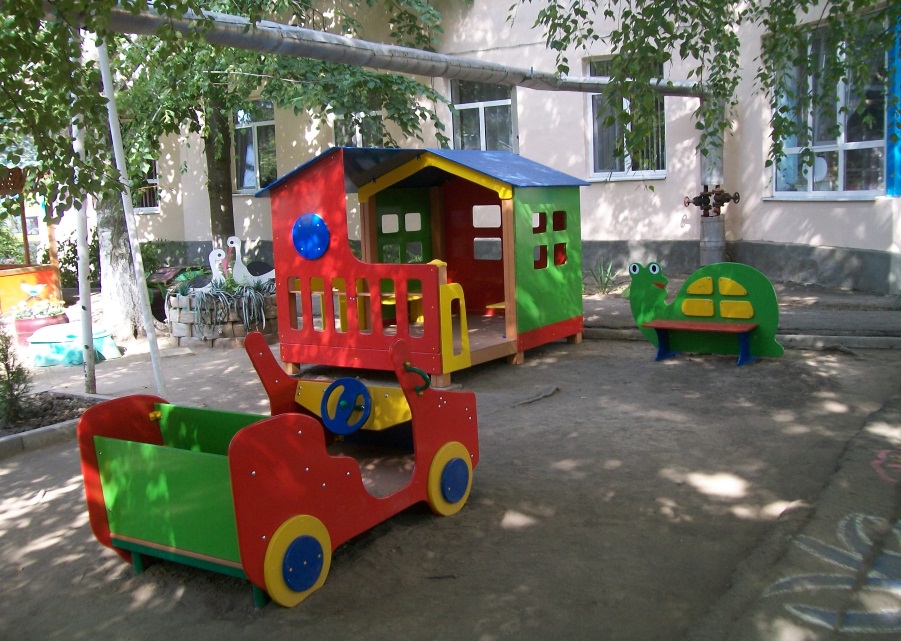 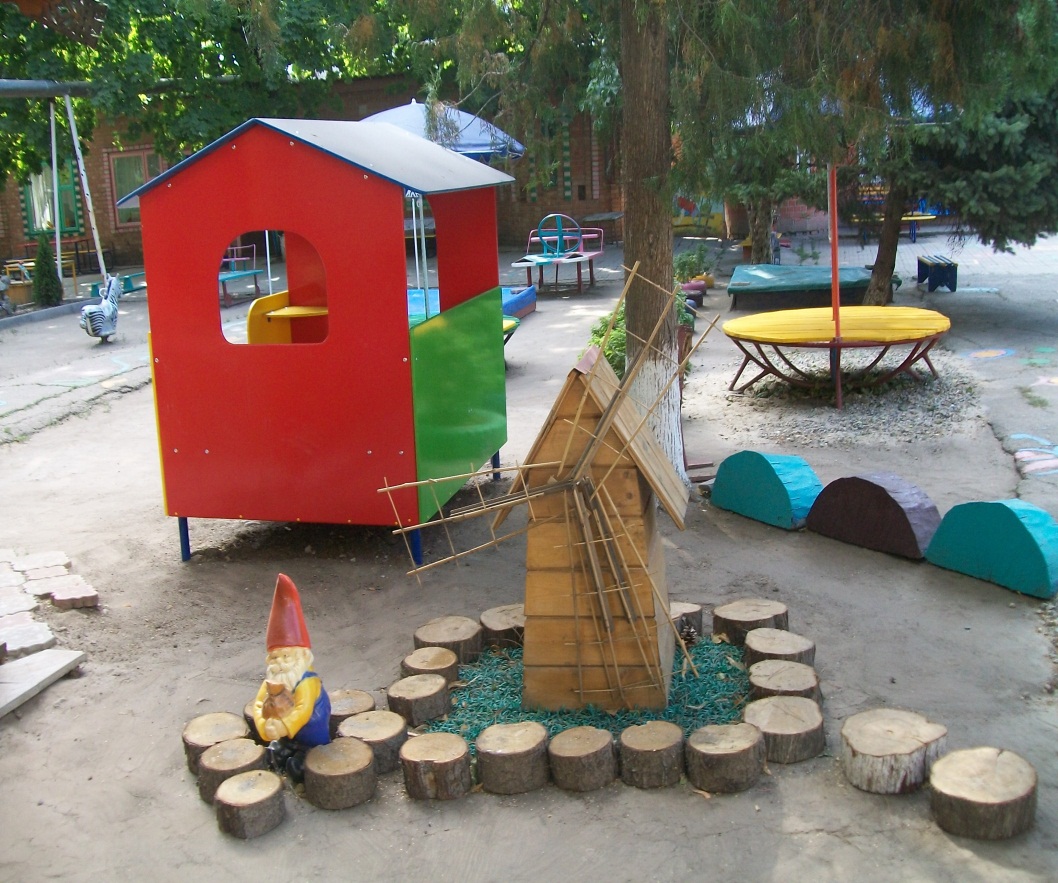 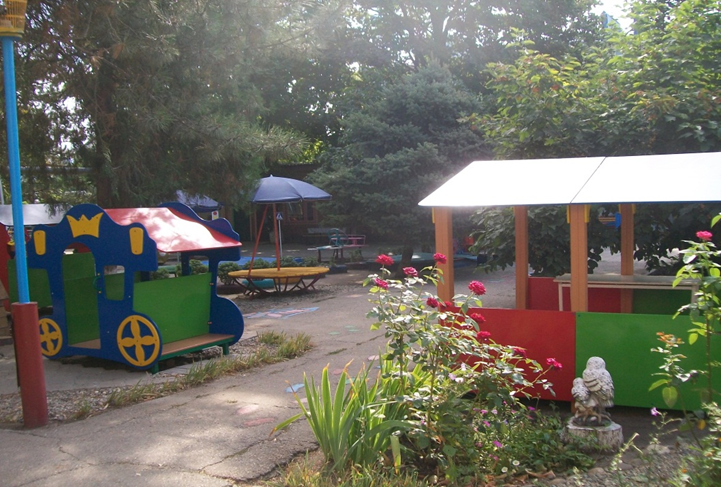 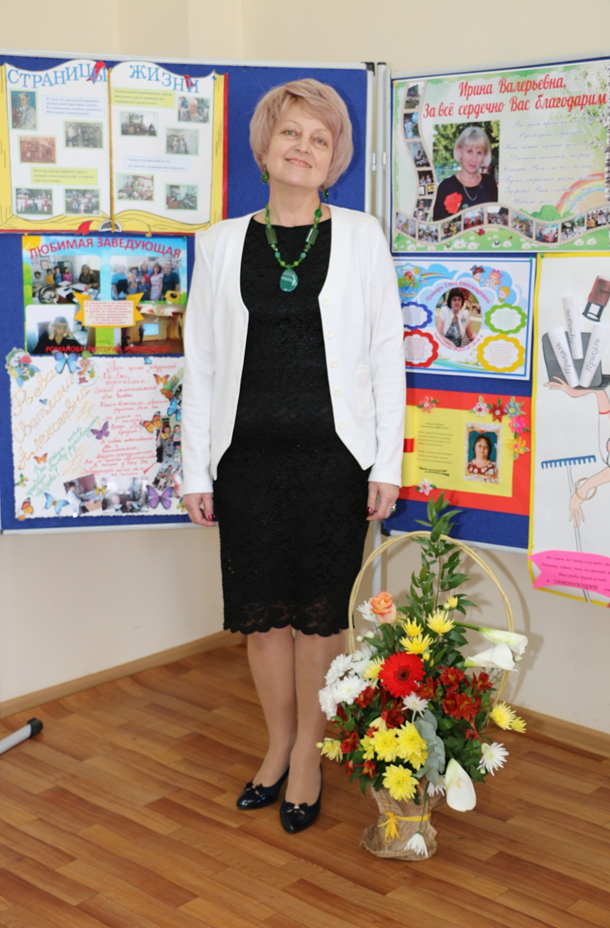 МАРИНА ВИКТОРОВНА ЗЛАЯ – участник районного конкурса «Лучший руководитель ДОУ – 2017»
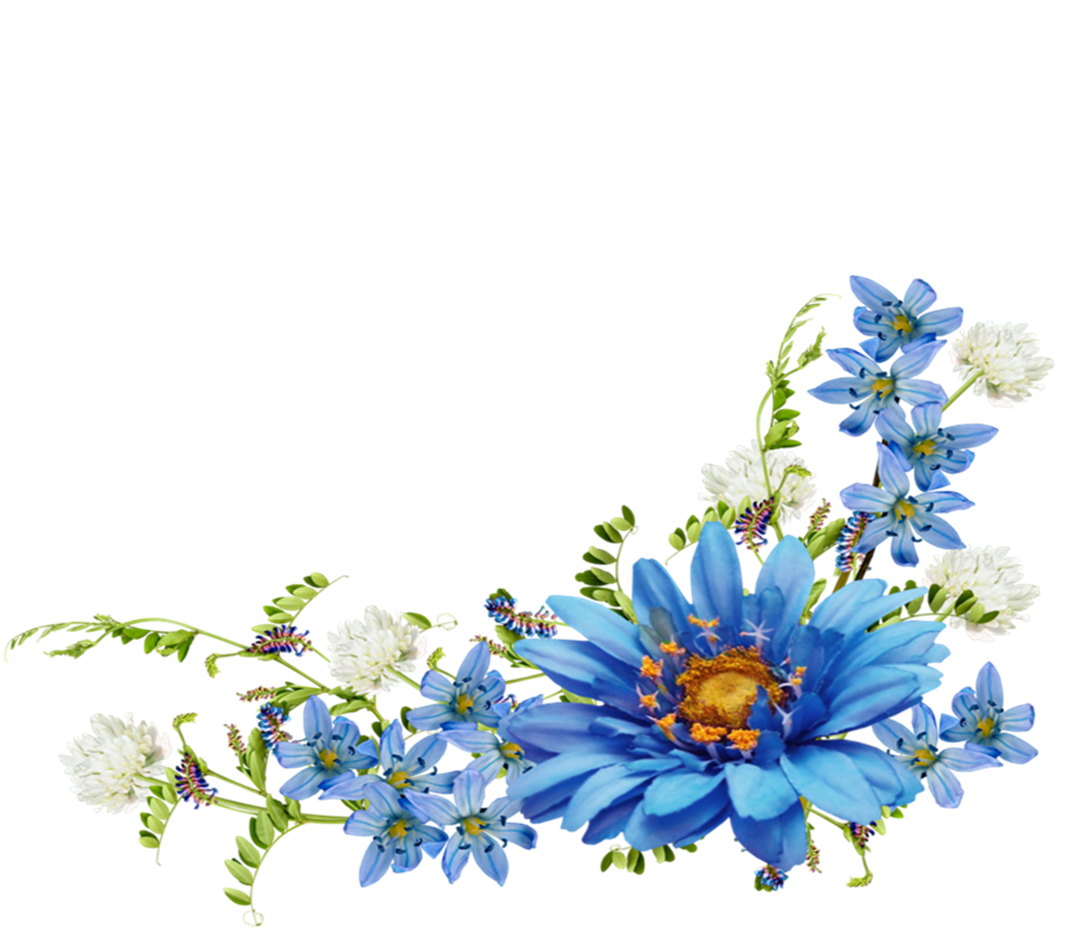 Наши достижения !
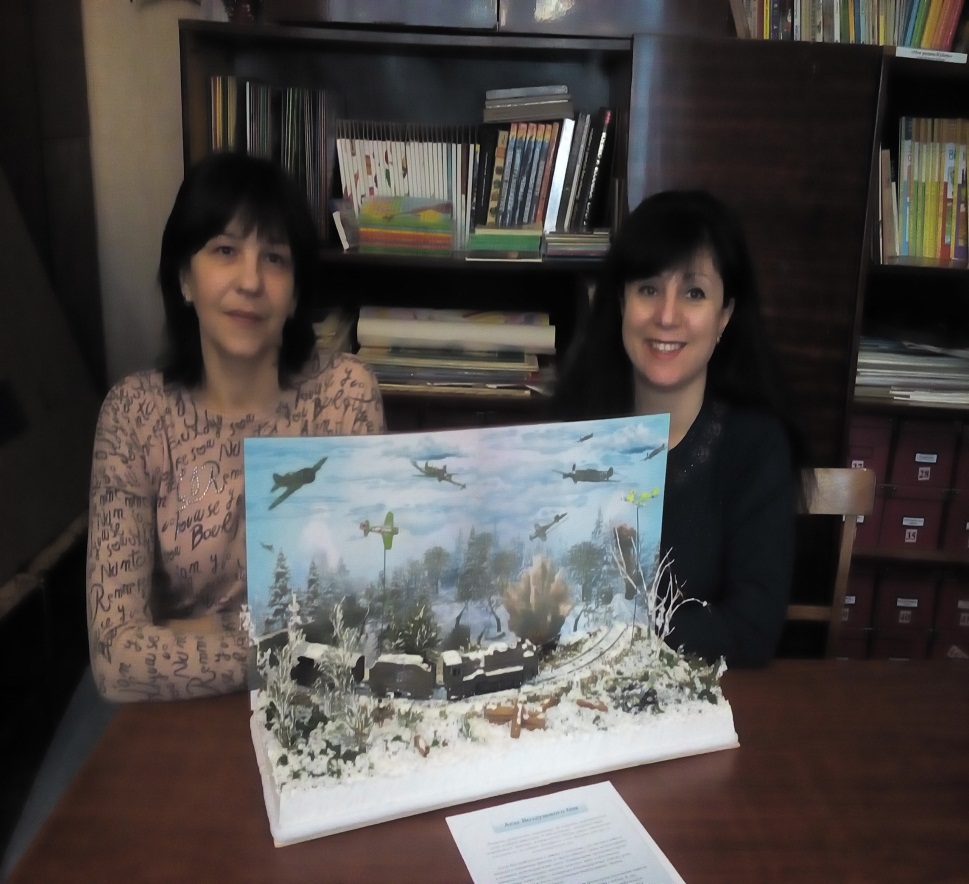 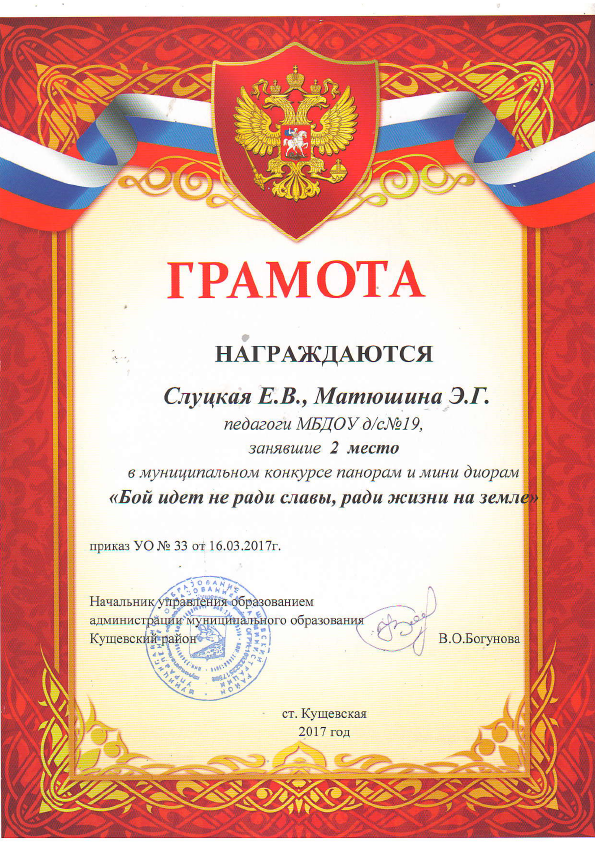 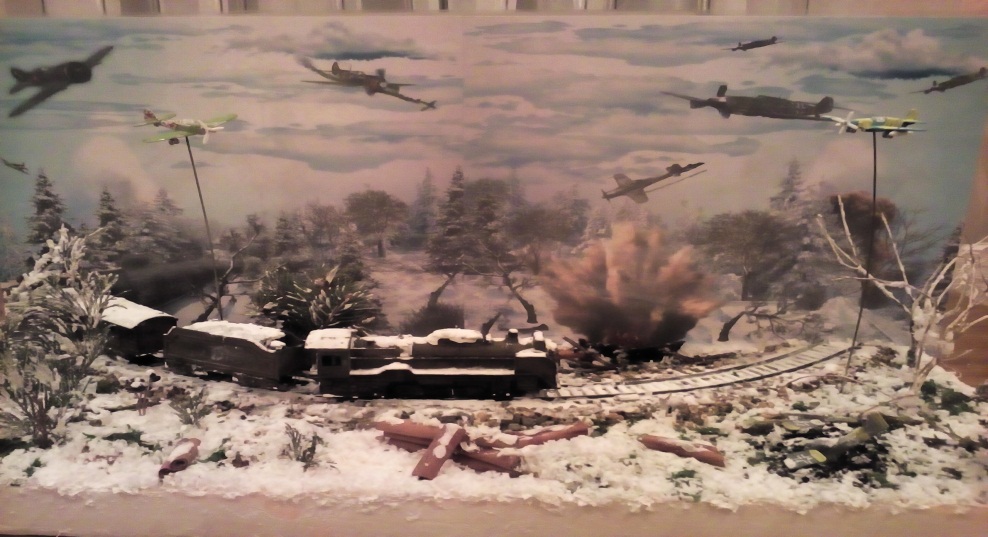 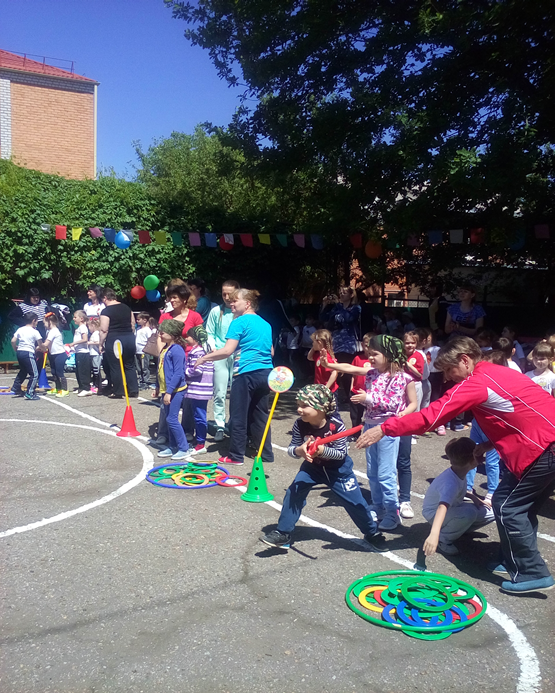 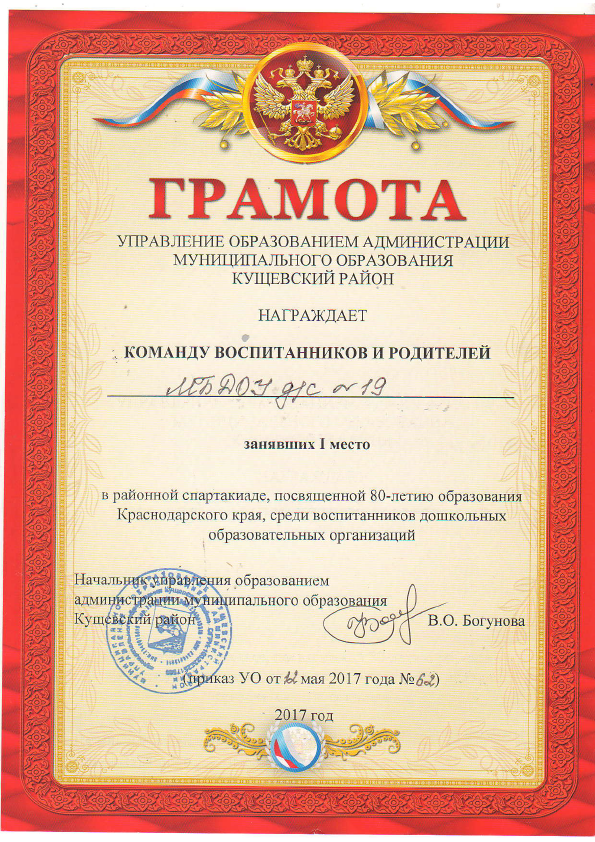 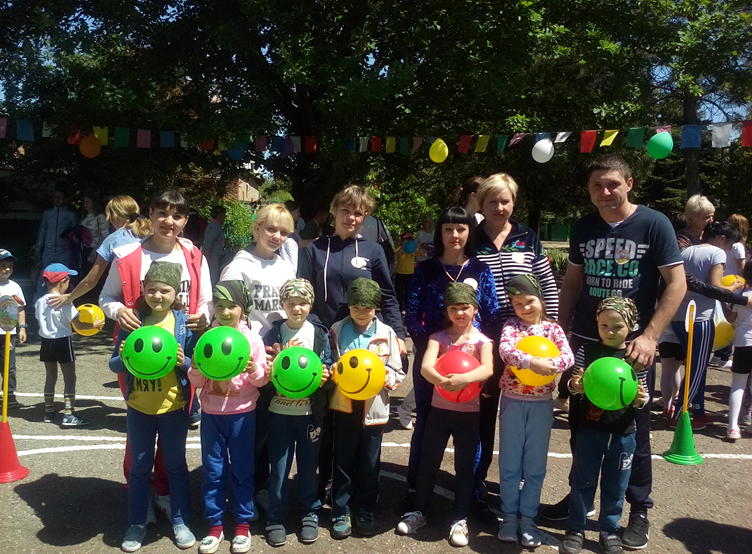 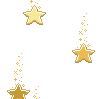 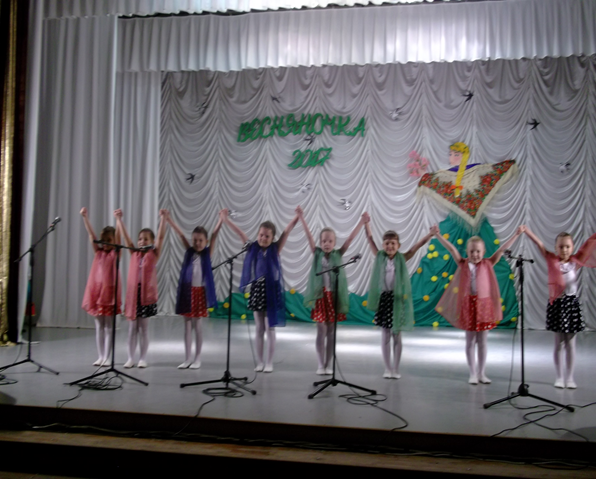 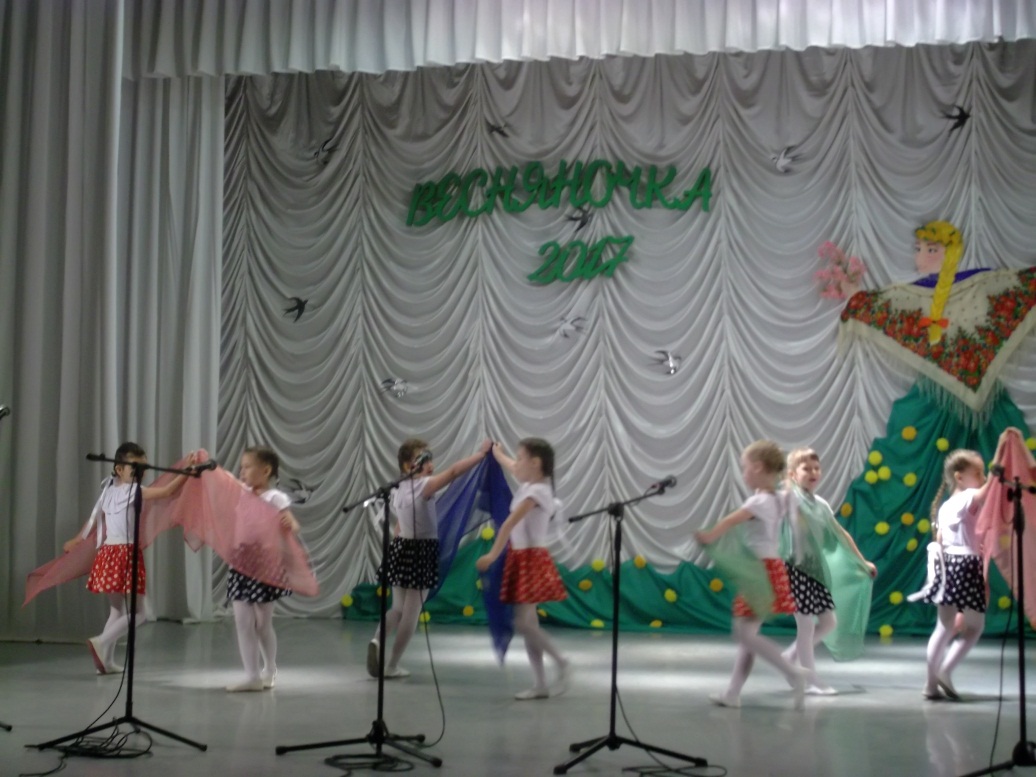 Районный конкурс
«ВЕСНЯНОЧКА»
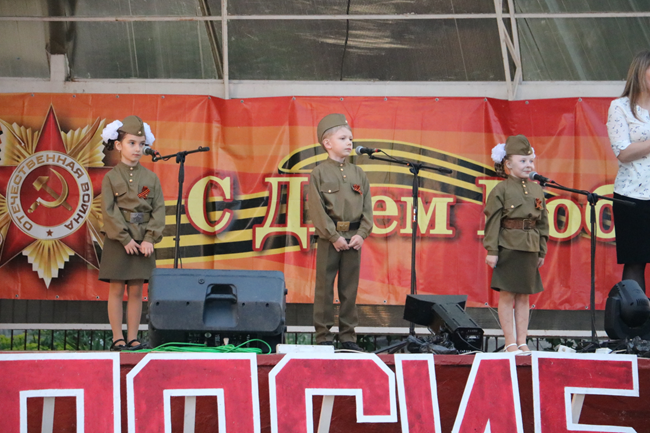 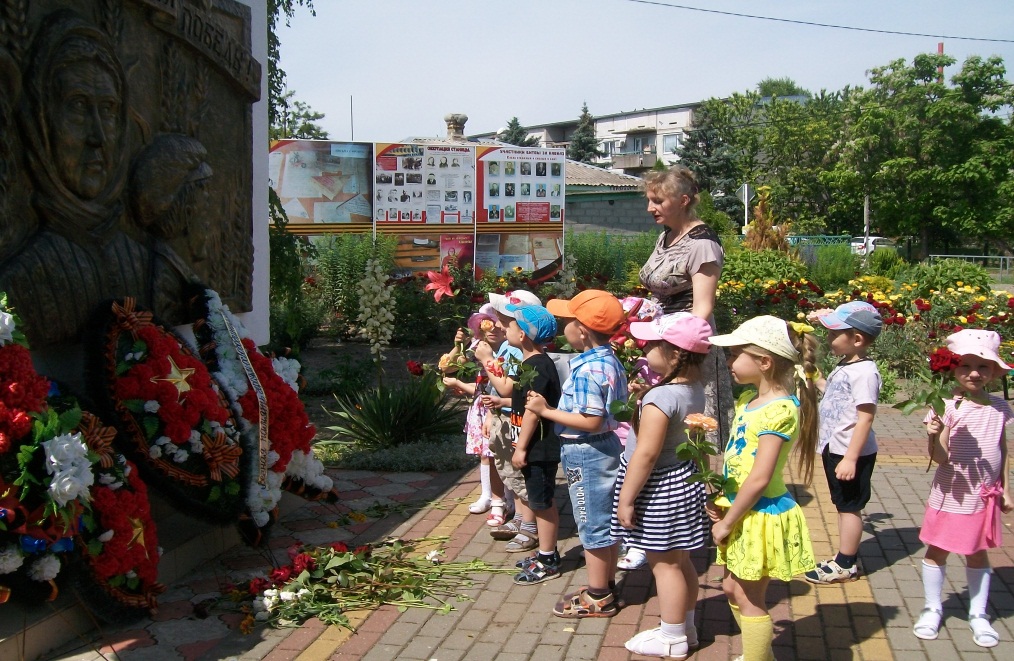 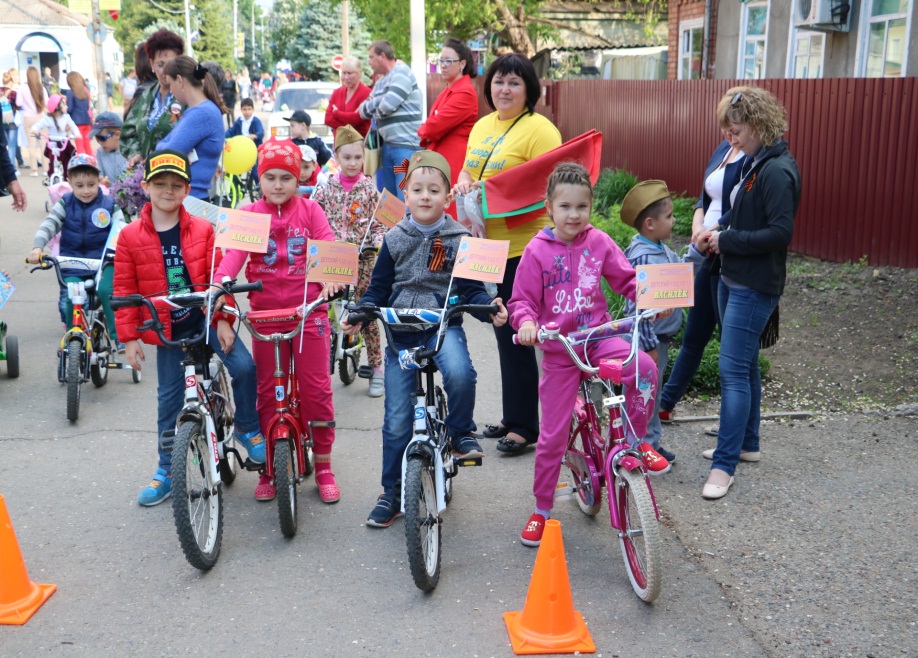 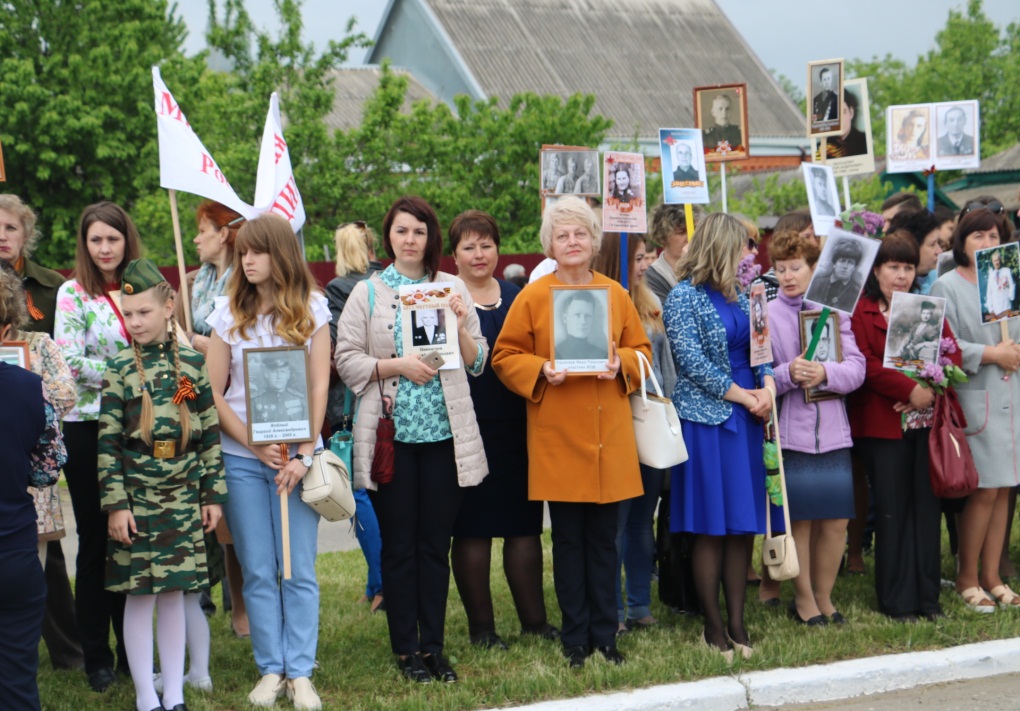 День Победы!
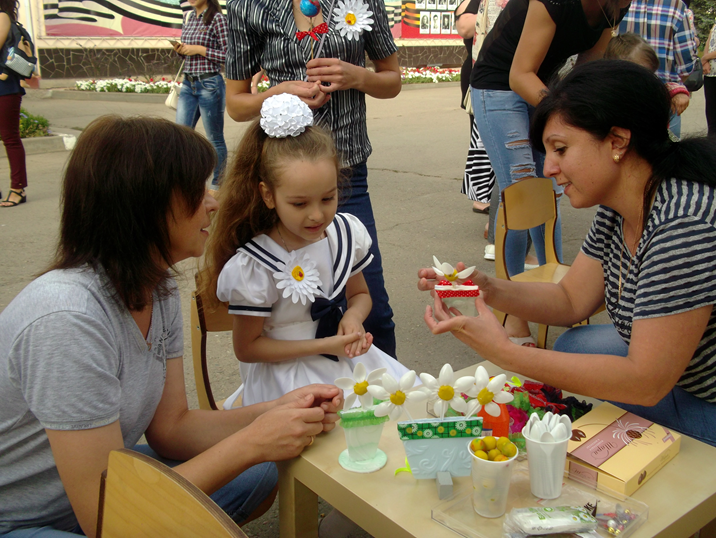 Творческая работа педагогов на Кущёвском «Арбате»
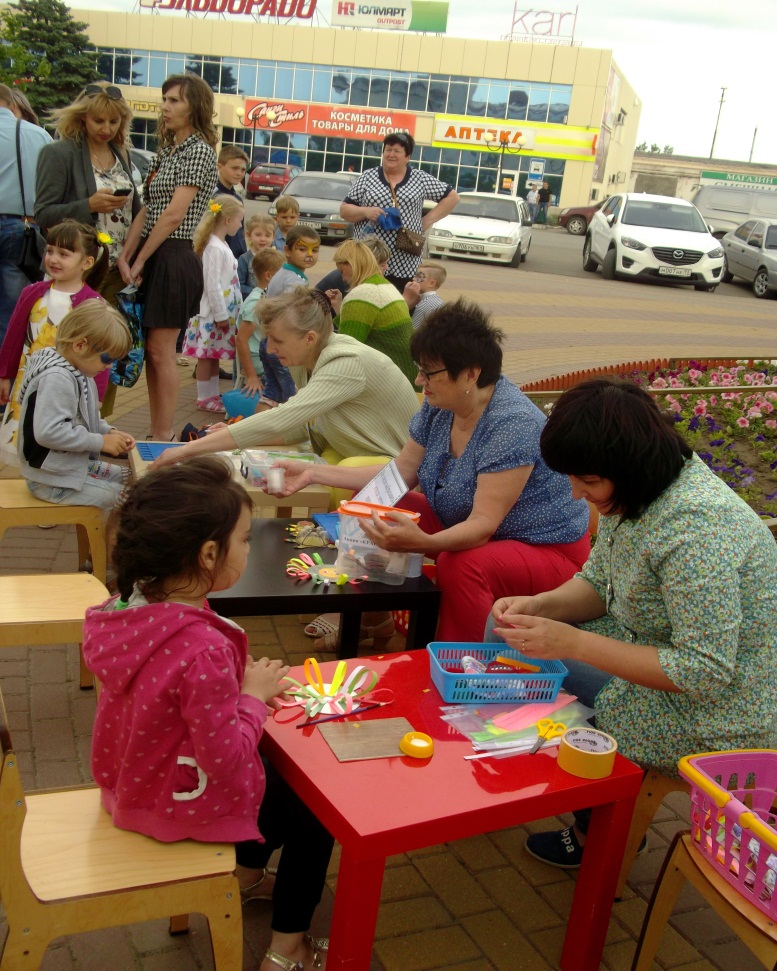 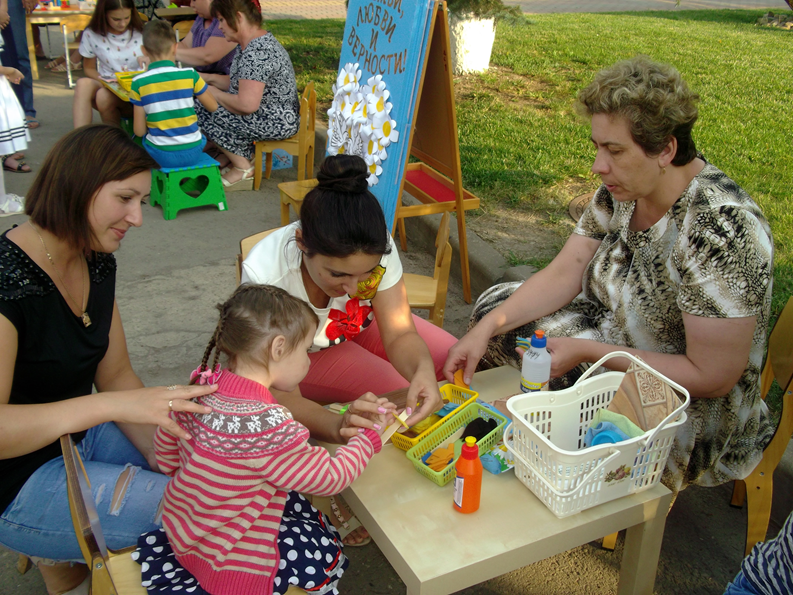 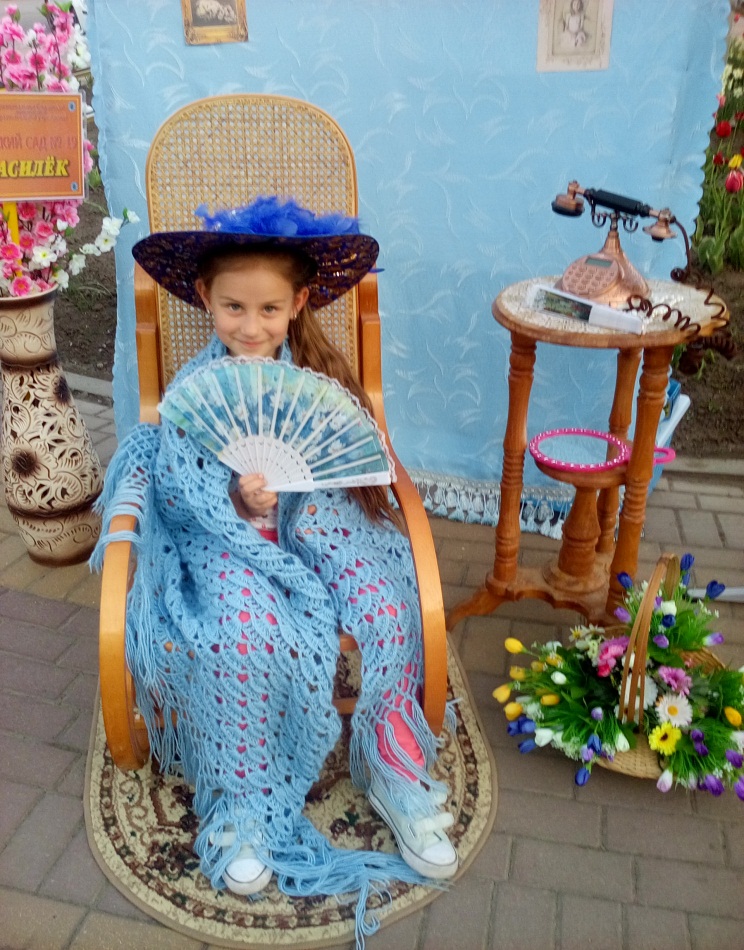 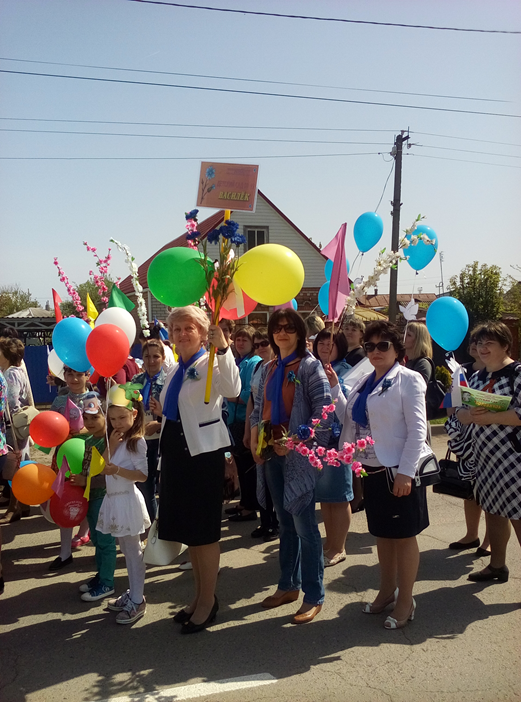 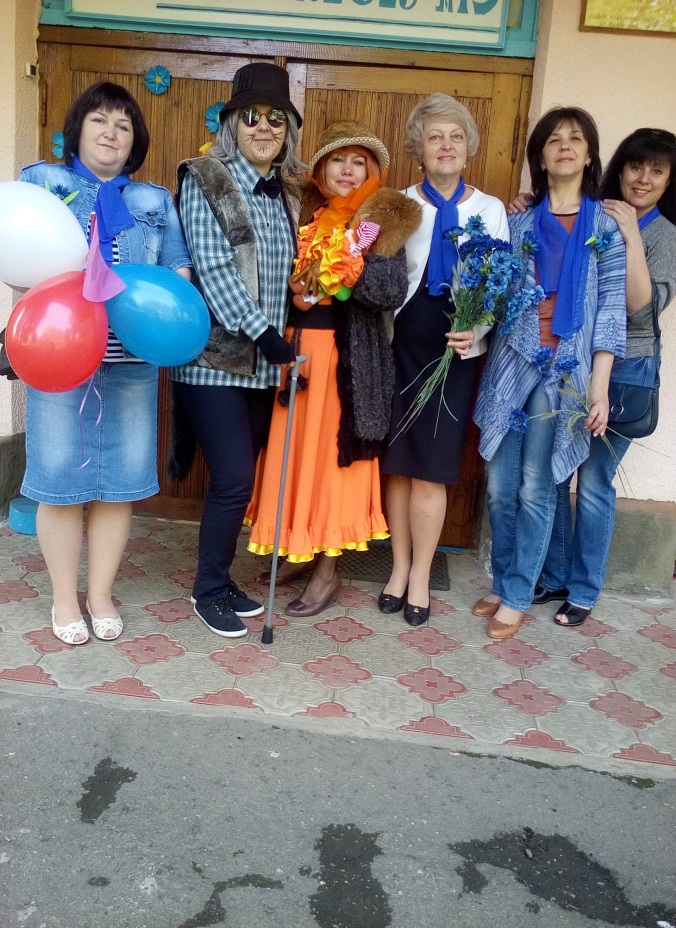 НАШЕ ВЕСЕЛОЕ ЛЕТО - 2017
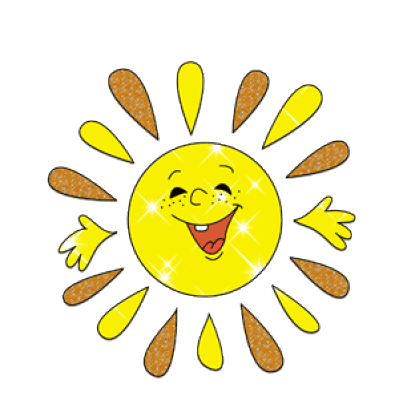 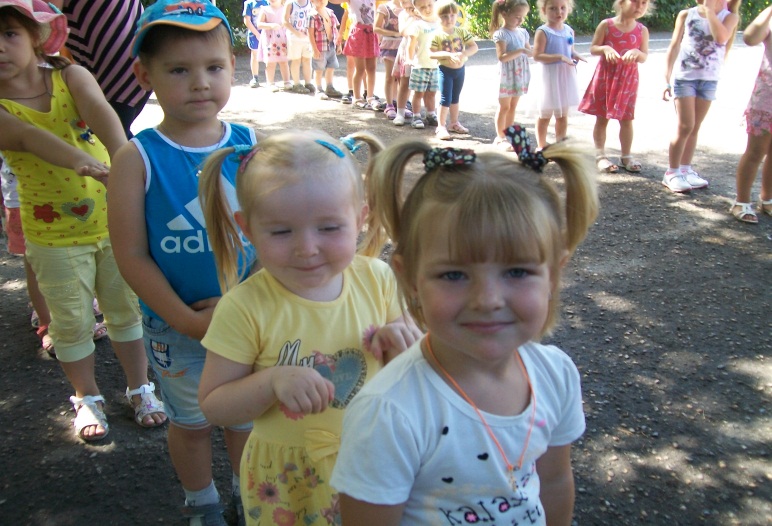 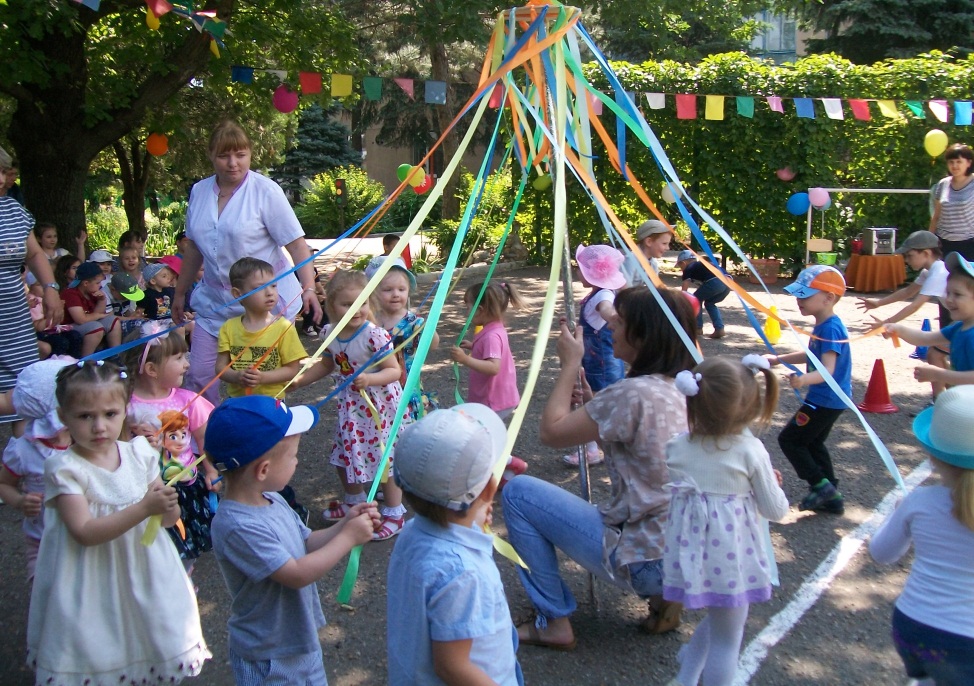 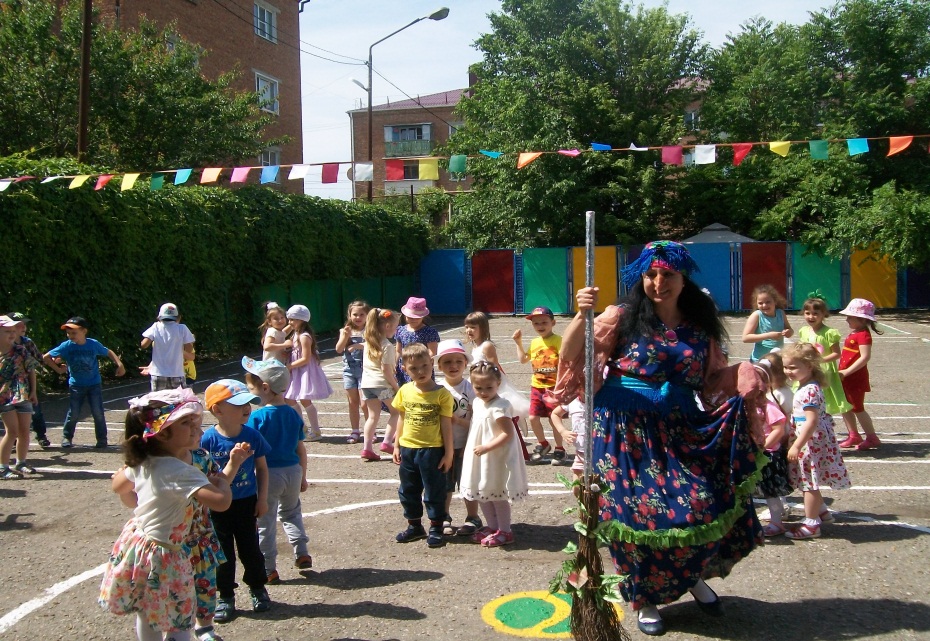 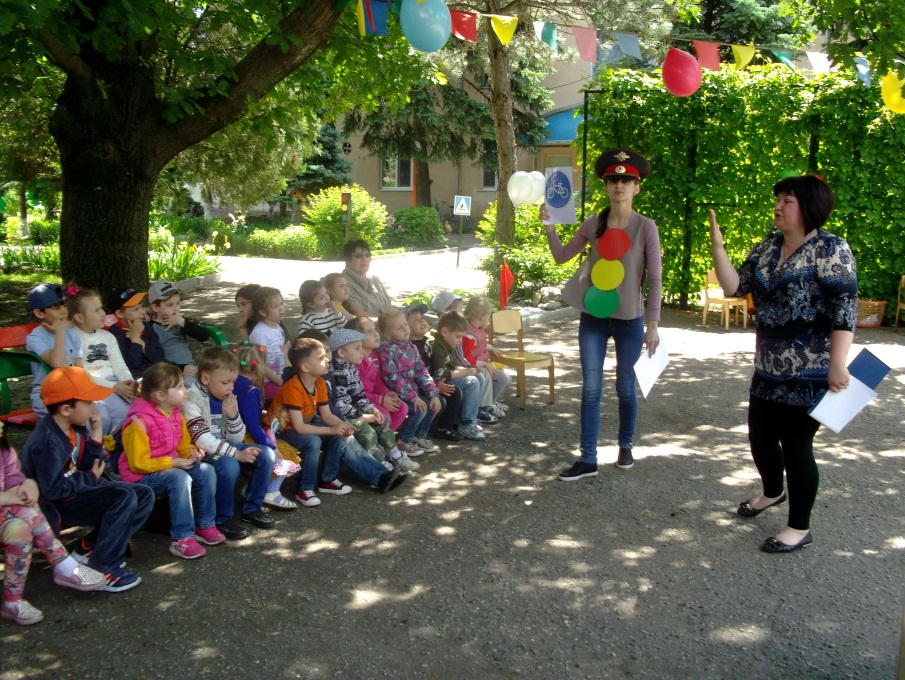 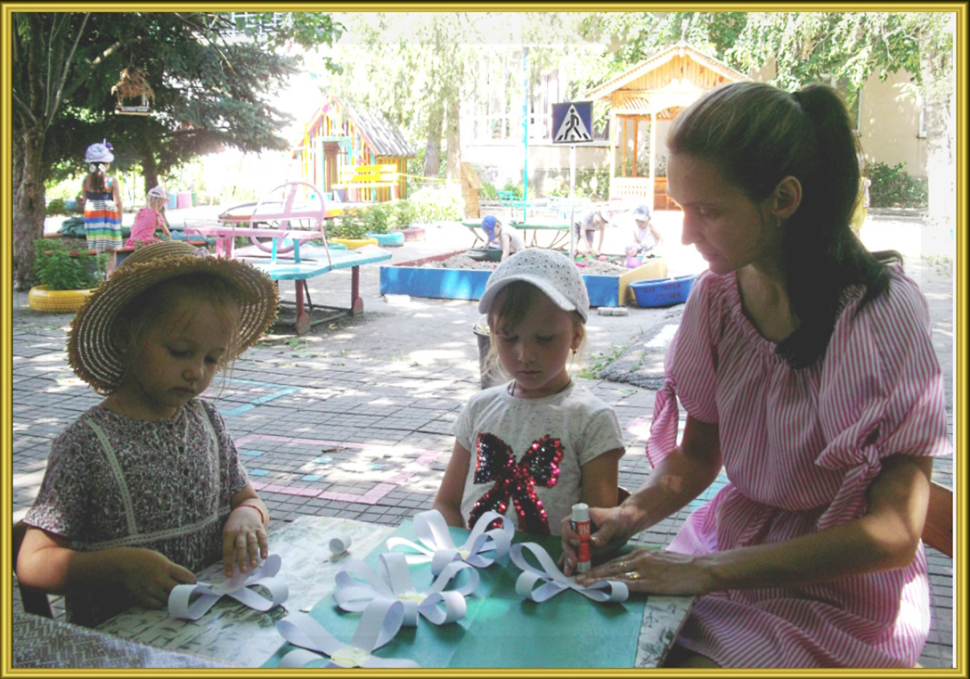 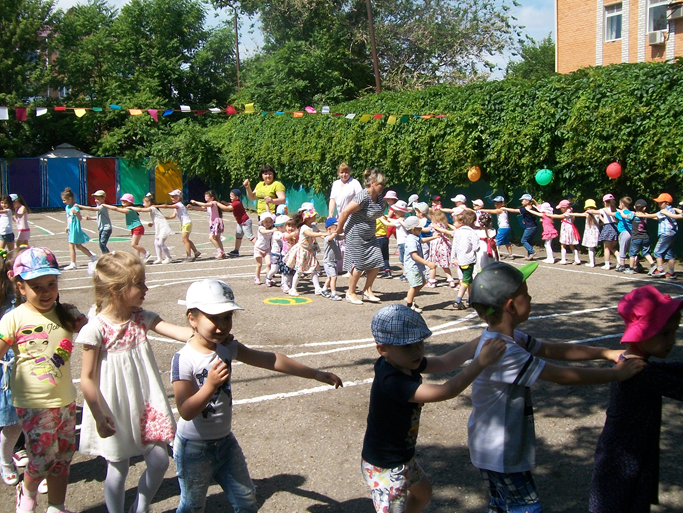 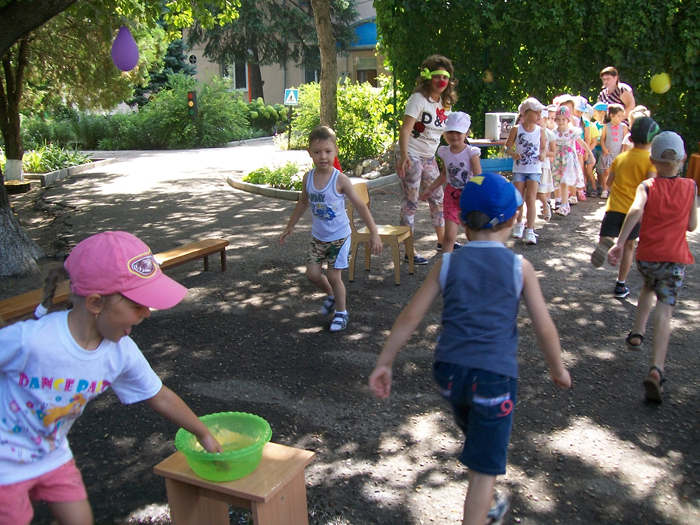 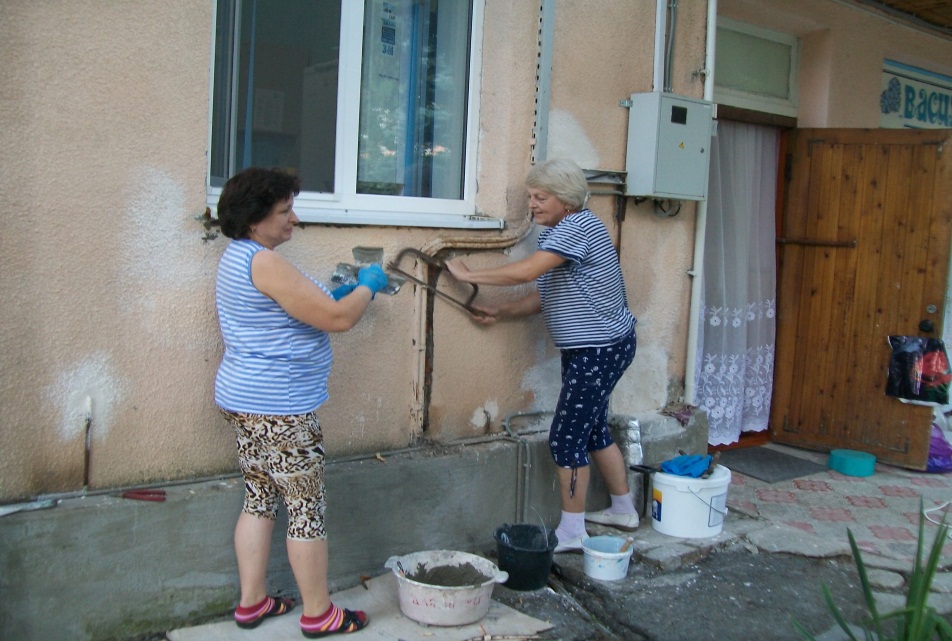 Наши субботники
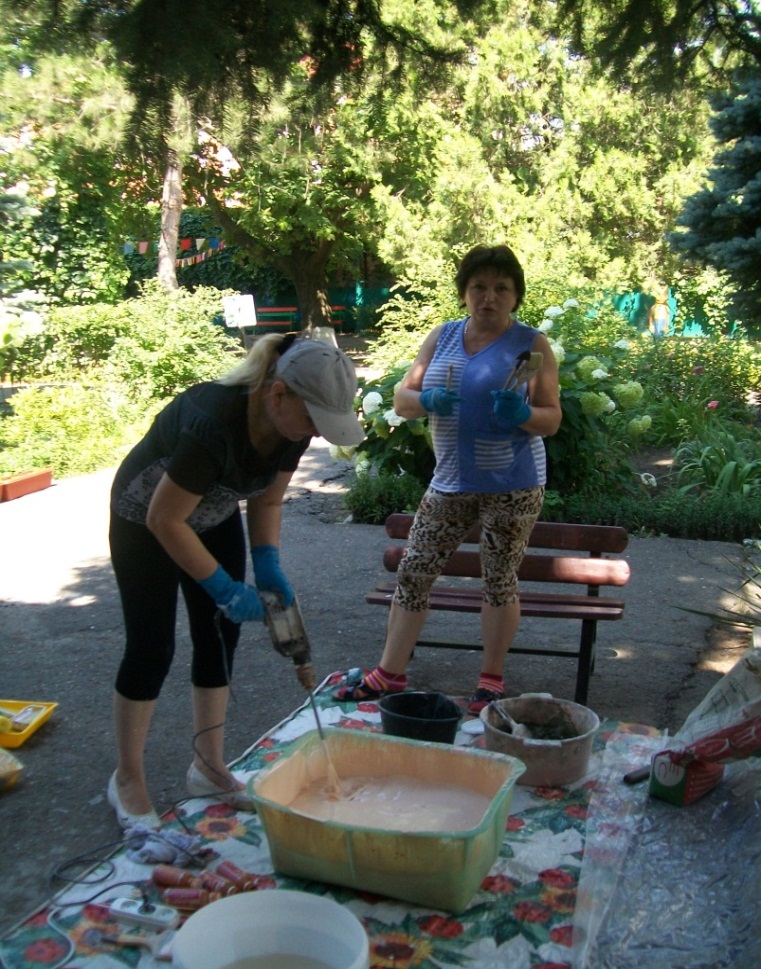 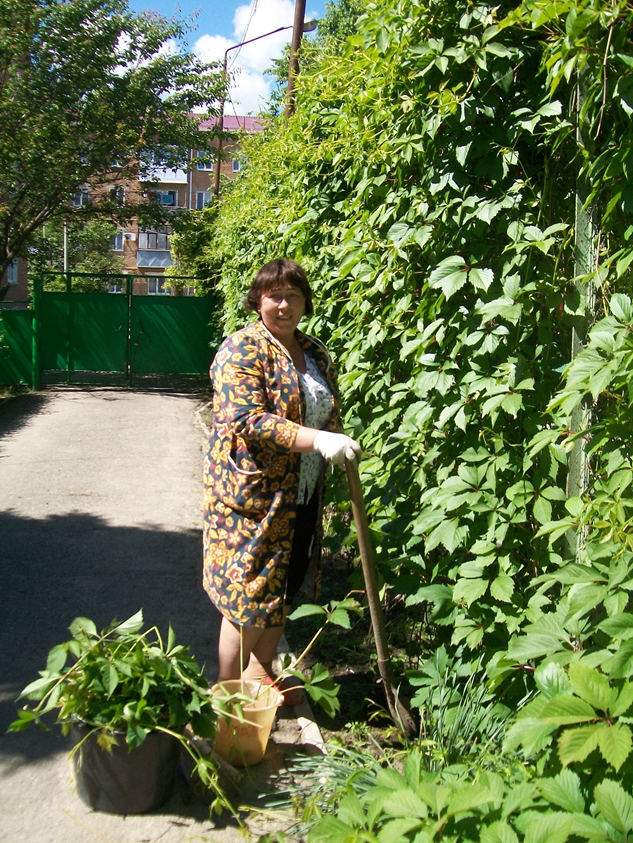 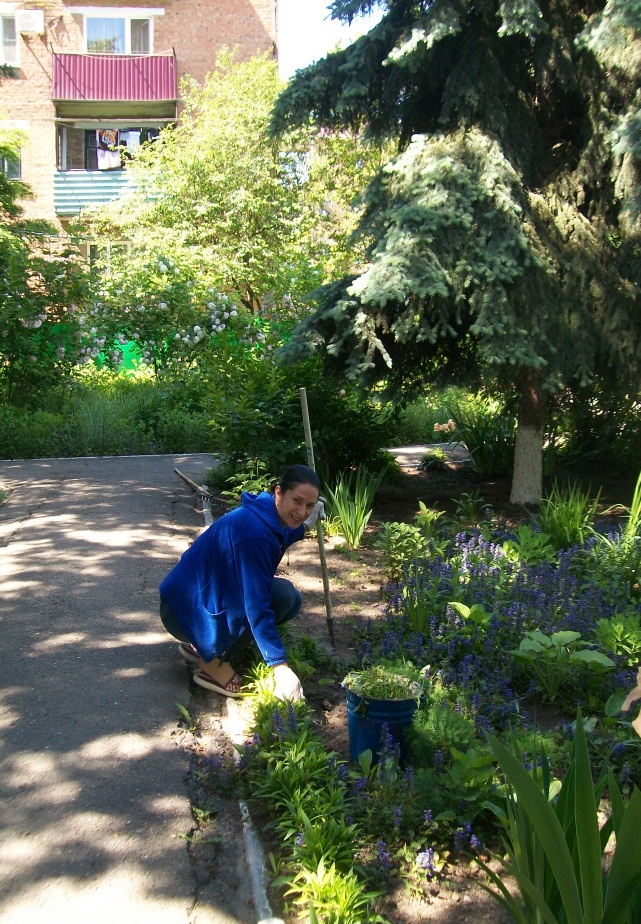 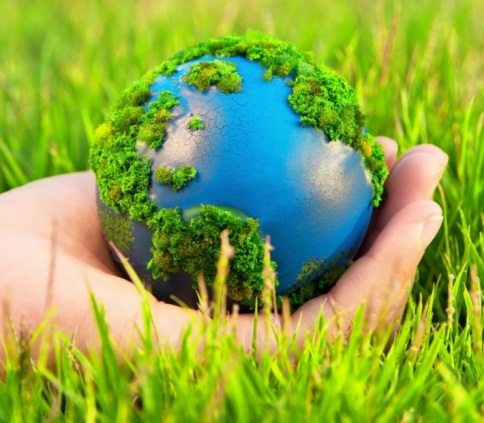 Экологическая  акция«Дети против мусора»
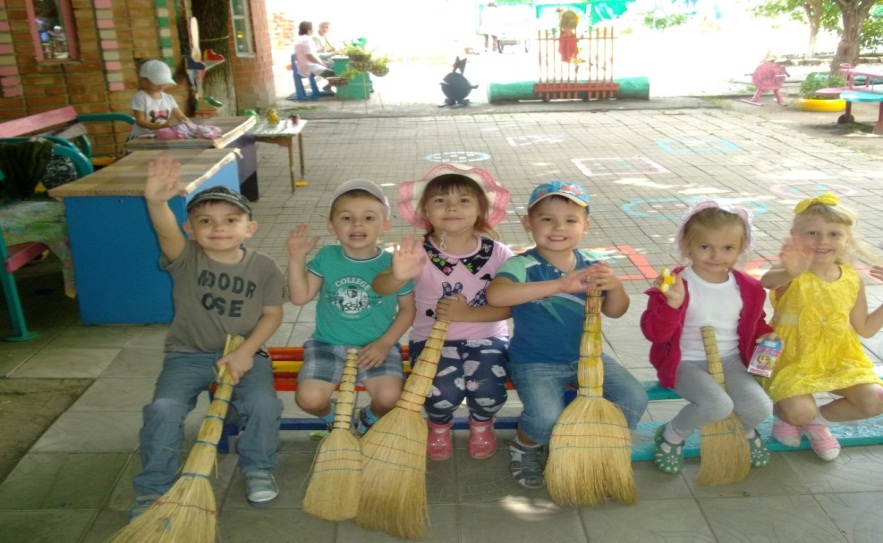 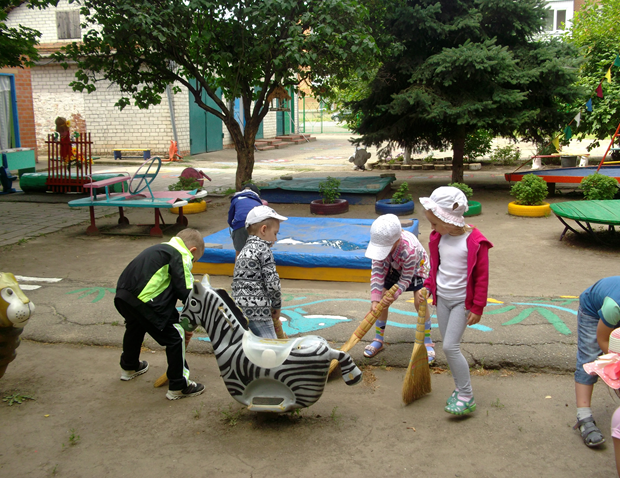 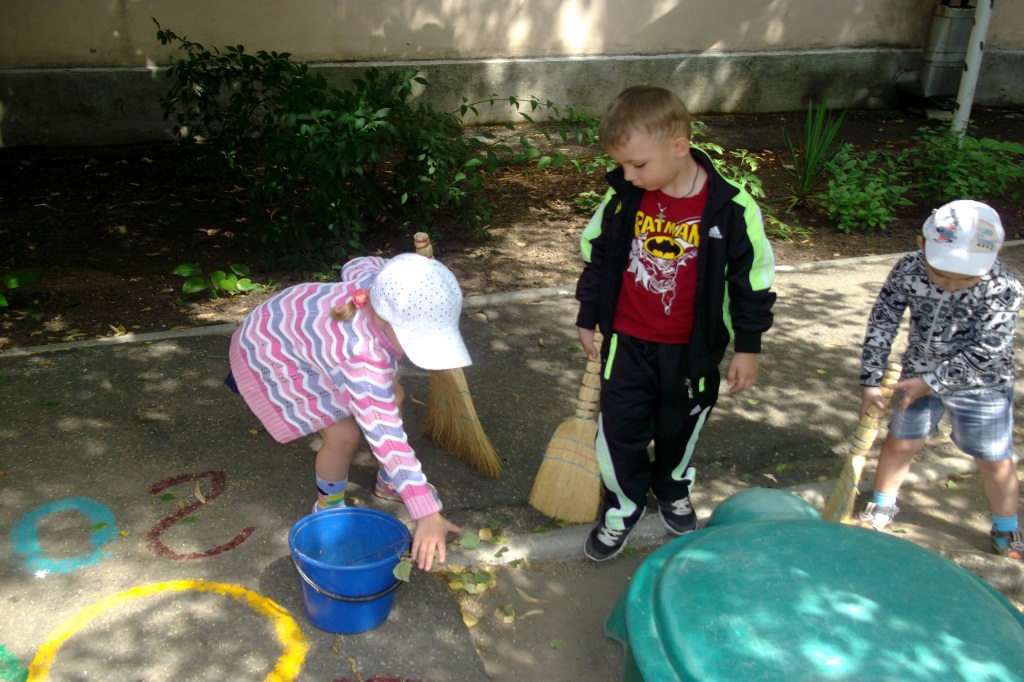 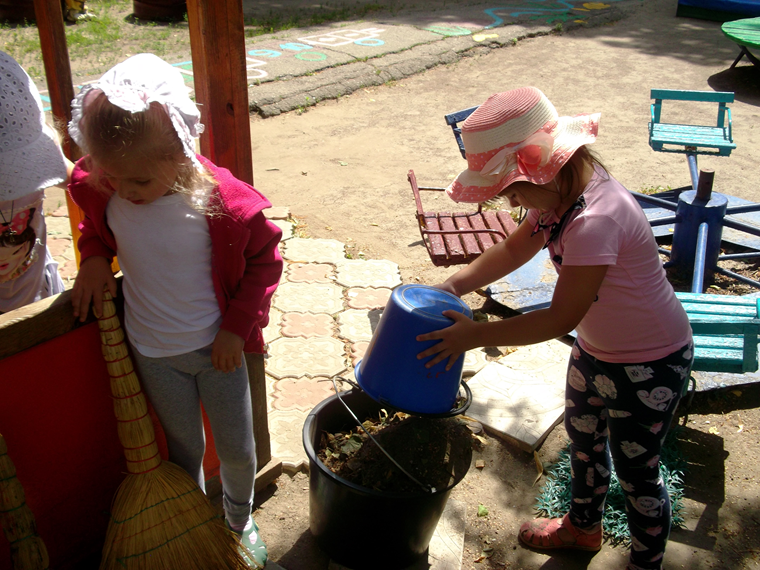 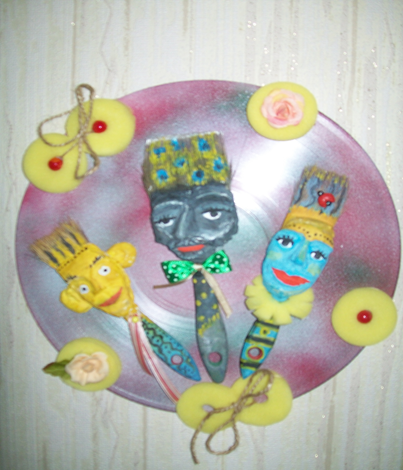 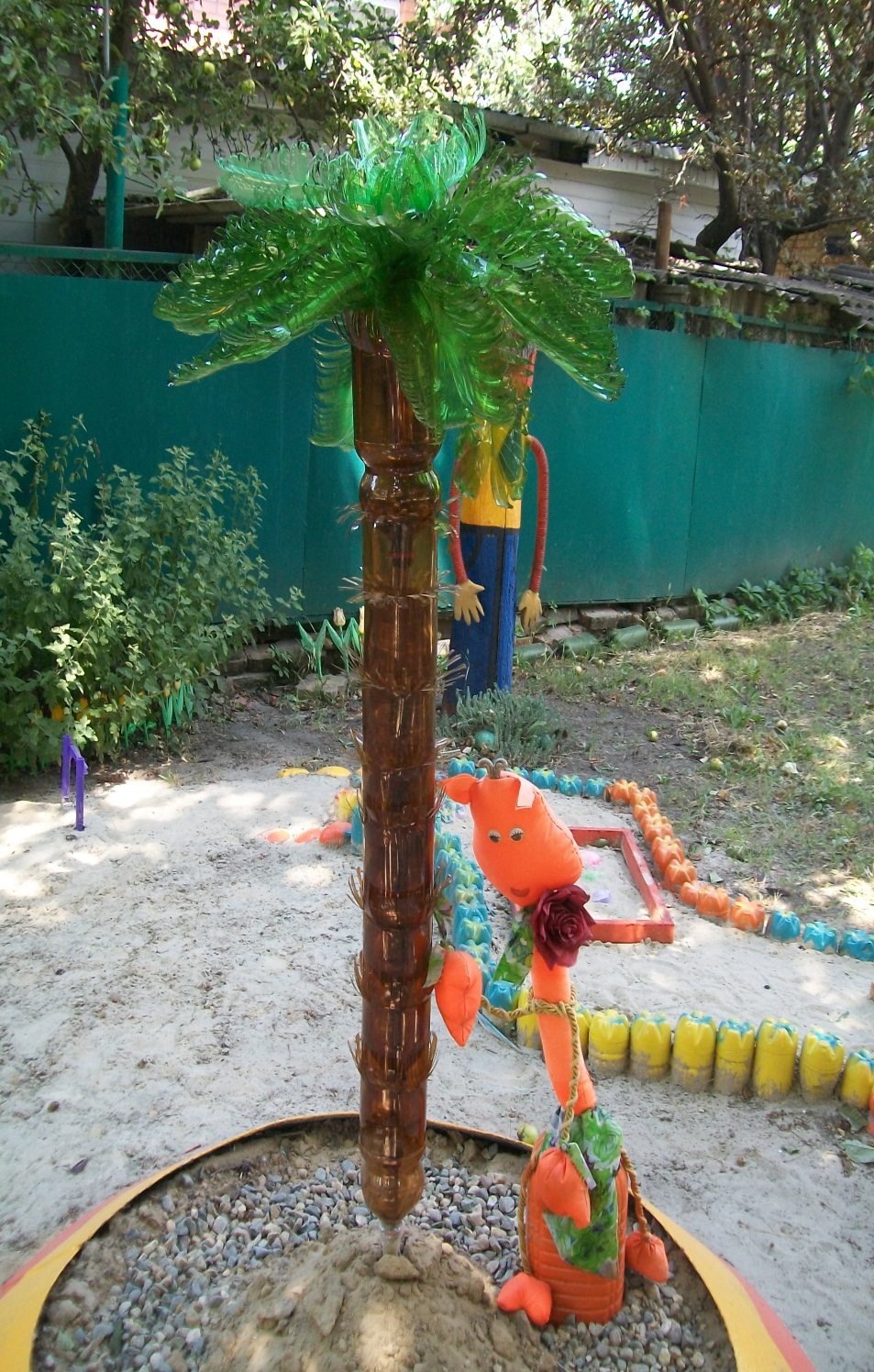 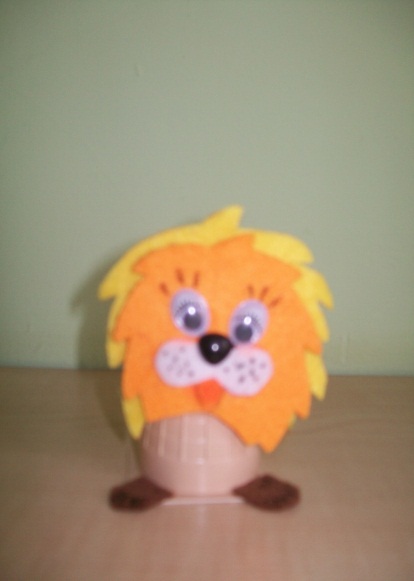 «Было  мусором, стало искусством!»
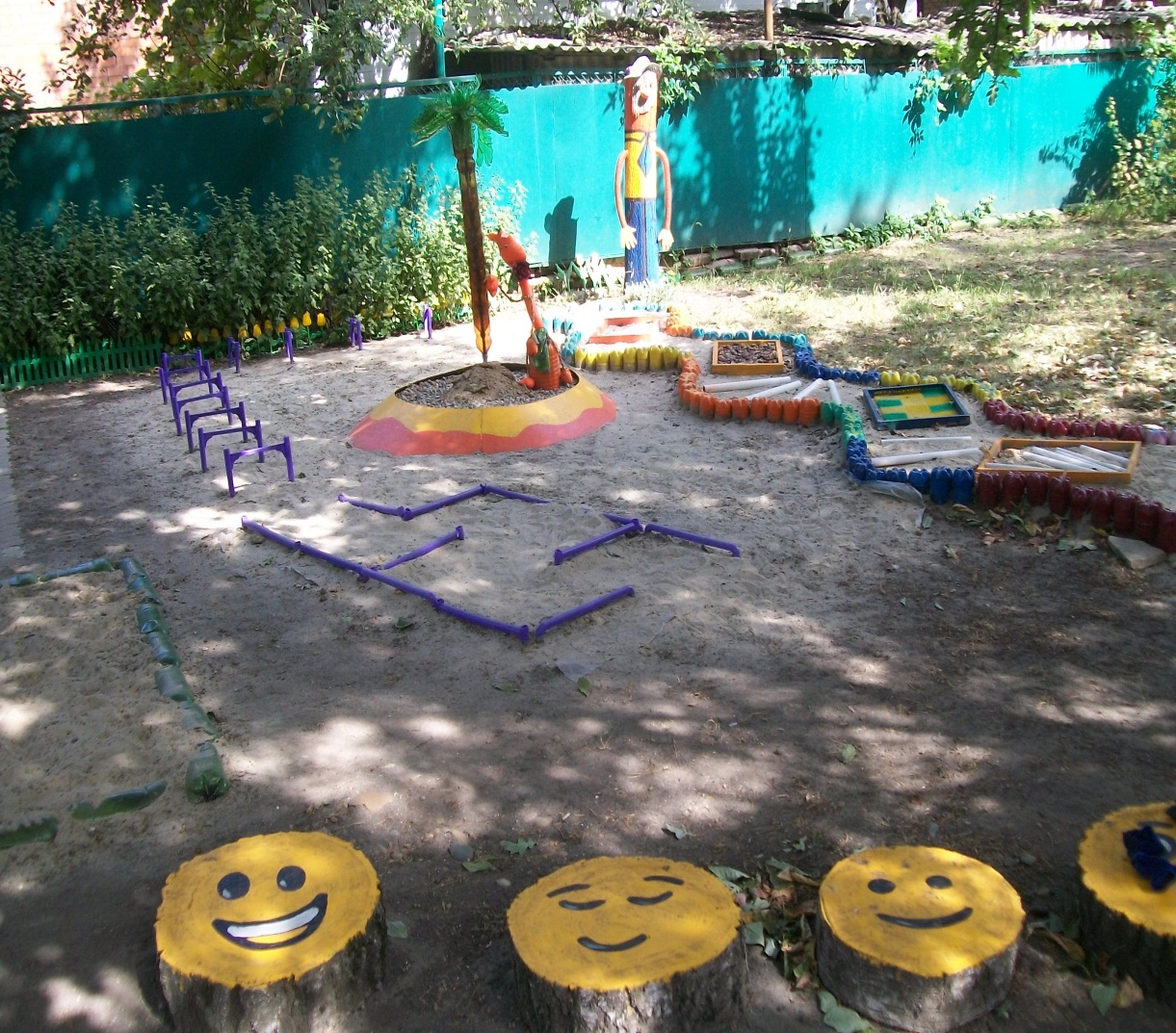